RAKER UNAND UNTUK RENJA TH 2021
PROGRAM KERJA BIDANG I
23 Oktober 2020
PENGEMBANGAN KEBIJAKAN PENDIDIKAN
PENGUATAN OTK BIDANG AKADEMIK
PERLUASAN AKSES DAN PROPORSI JENJANG PMB
PERLUASAN AKSES DAN PROPORSI JENJANG PMB
PROPORSI JML MHS 5 TH TERAKHIR
PENINGKATAN JML MHS PPs 2021
PERLUASAN AKSES DAN PROPORSI JENJANG PMB
MAHASISWA INTERNASIONAL 2020
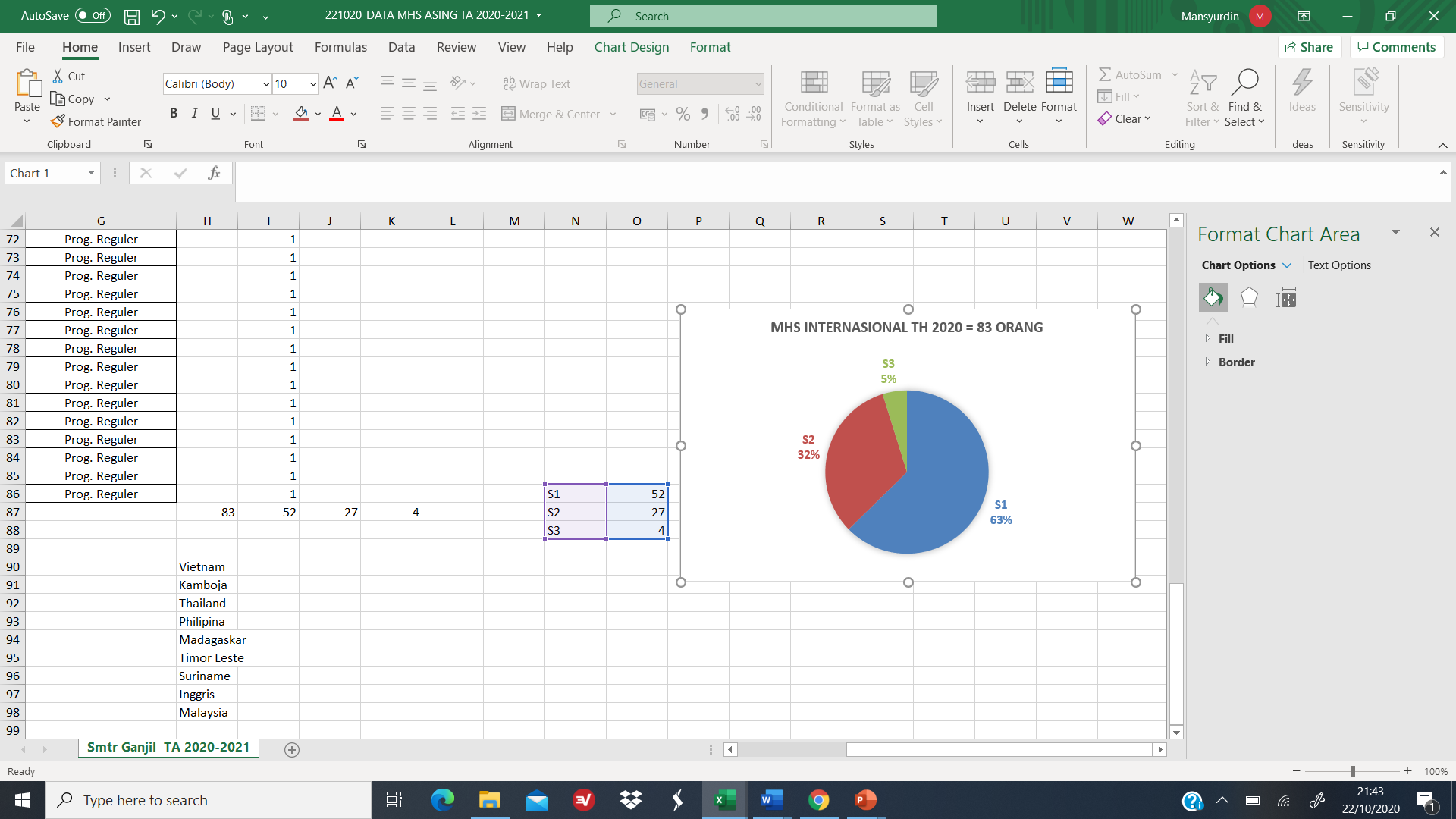 PENINGKATAN JML MHS INTERNASIONAL 2021
INTERNASIONALISASI PENDIDIKAN
TAHAPAN AKREDITASI INTERNASIONAL
15% PS Terkreditasi Internasional Th 2024
1
< 700 QS pd Th 2024
2
PENGUATAN UNIT PELAYANAN TEKNIS
PENGEMBANGAN BISNIS AKADEMIK
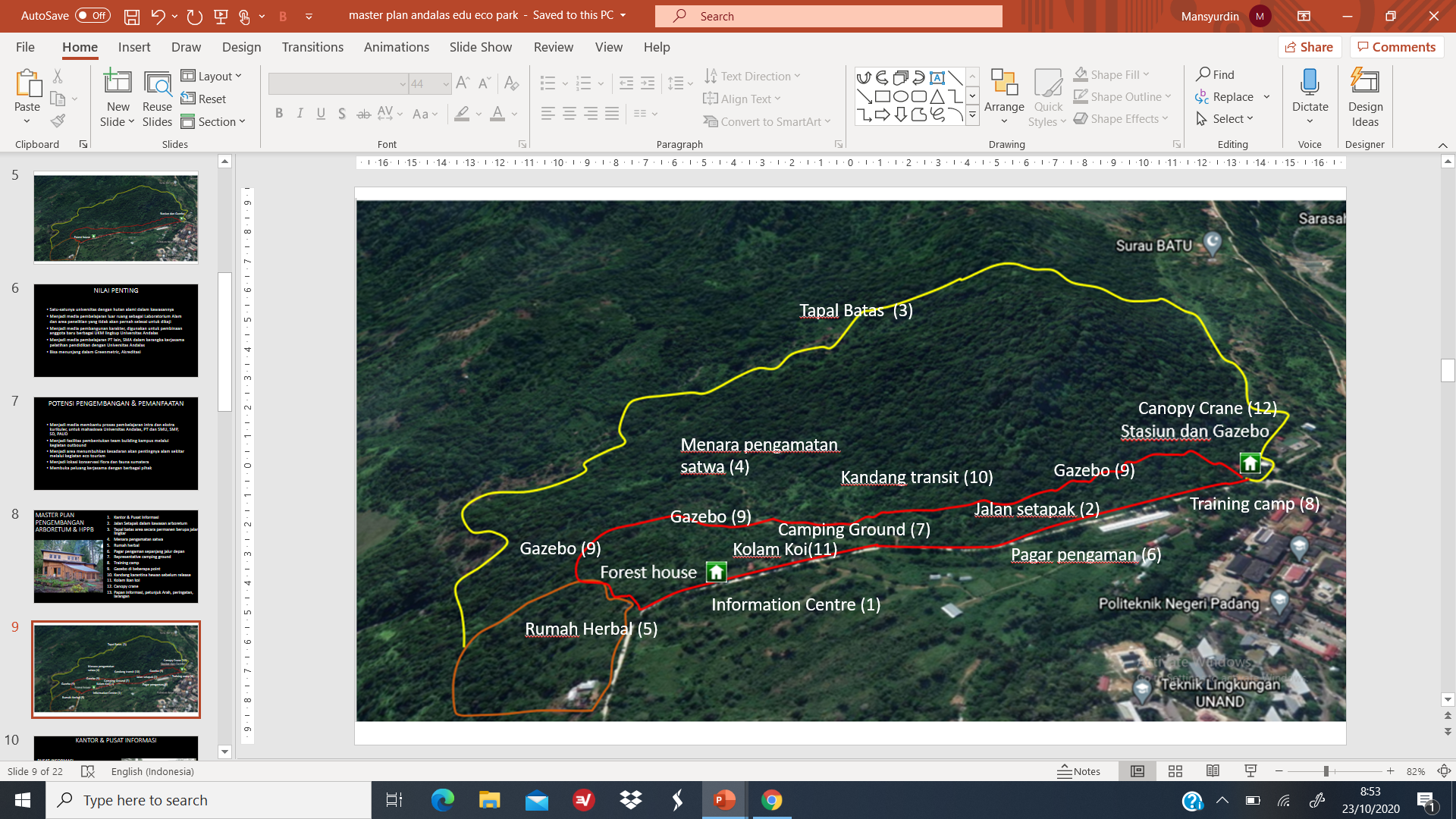 ANDALAS EDU ECO PARK
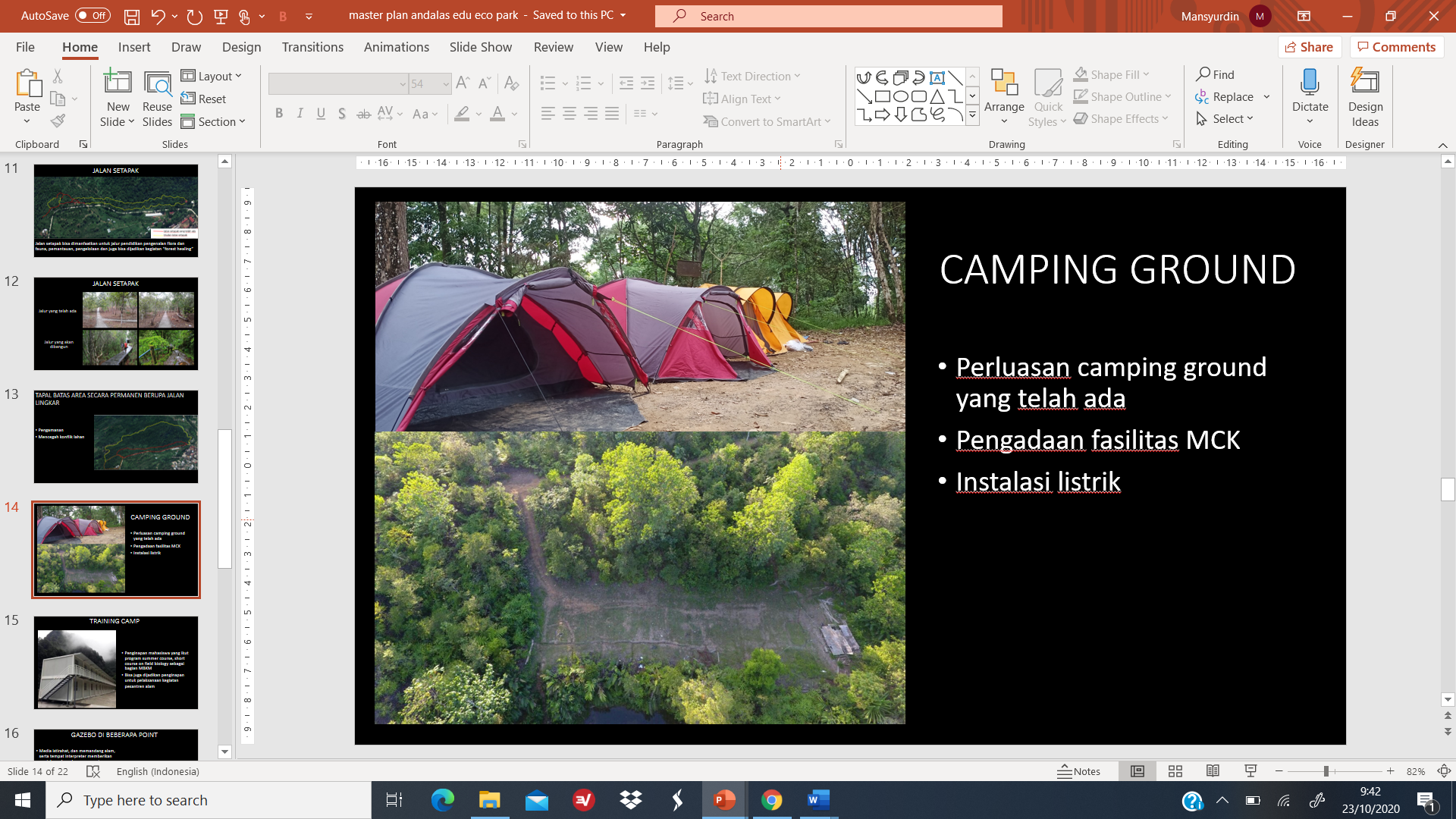 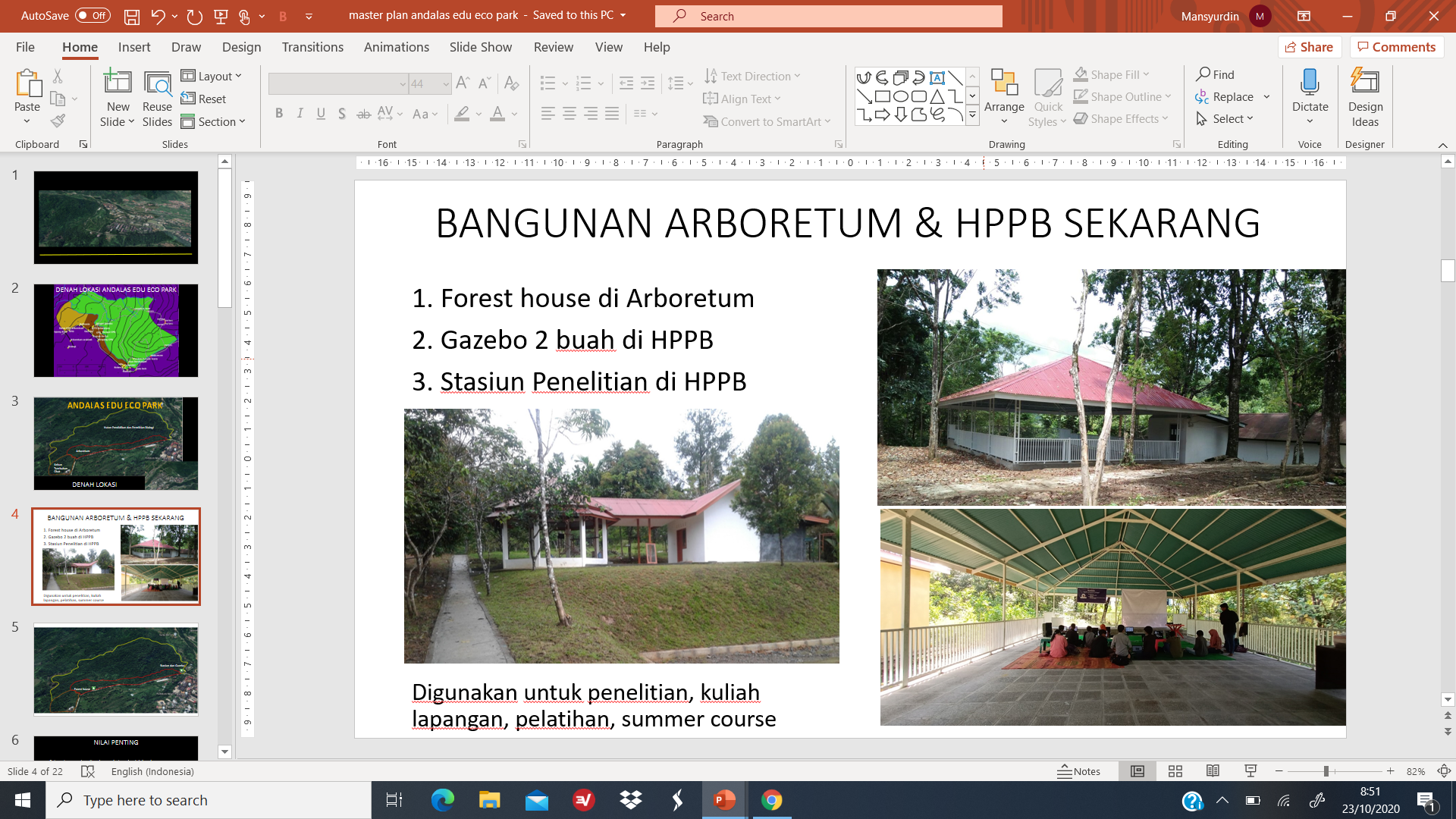 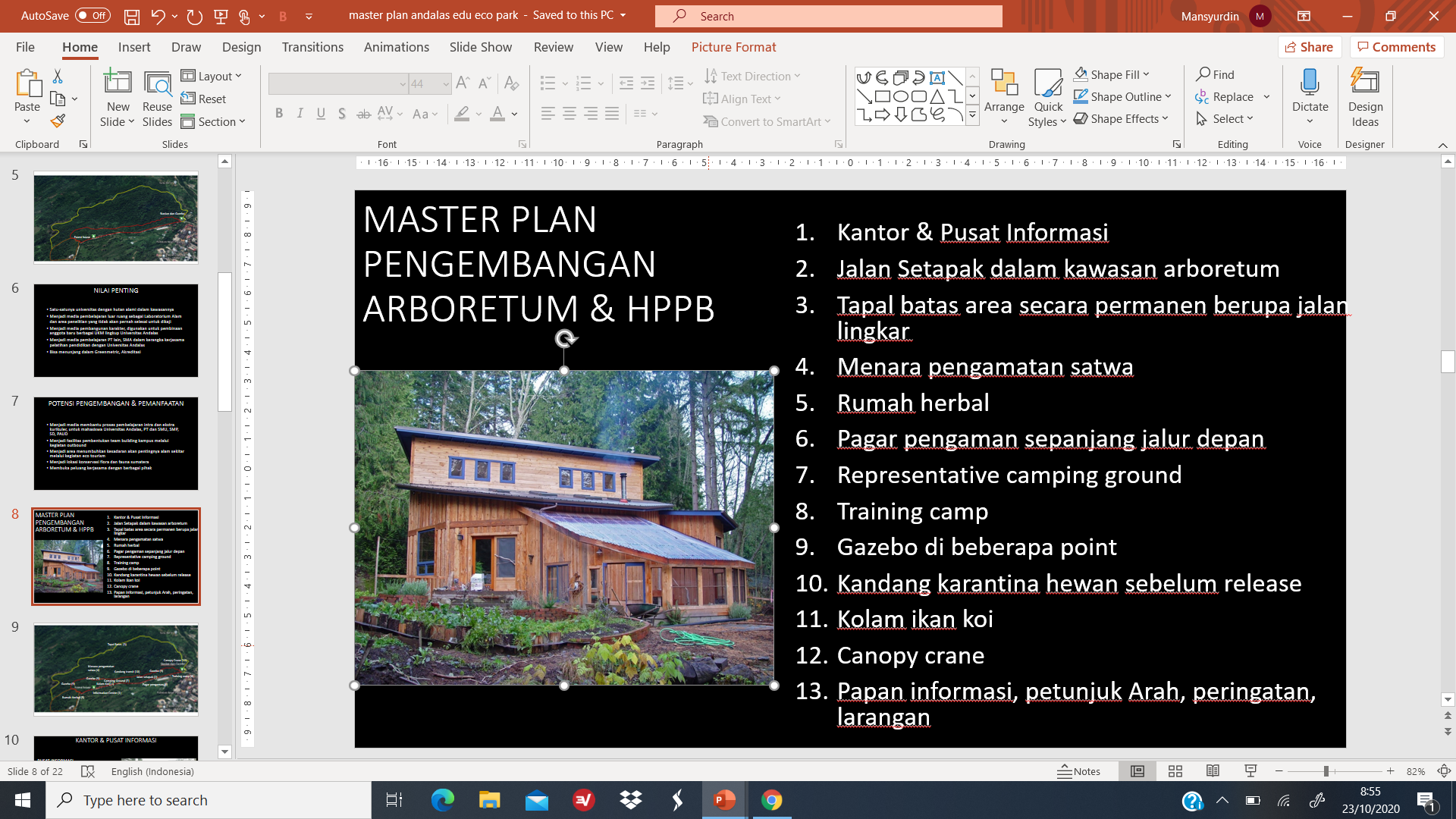 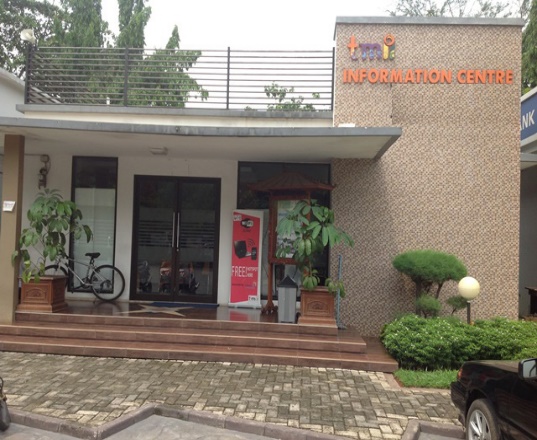 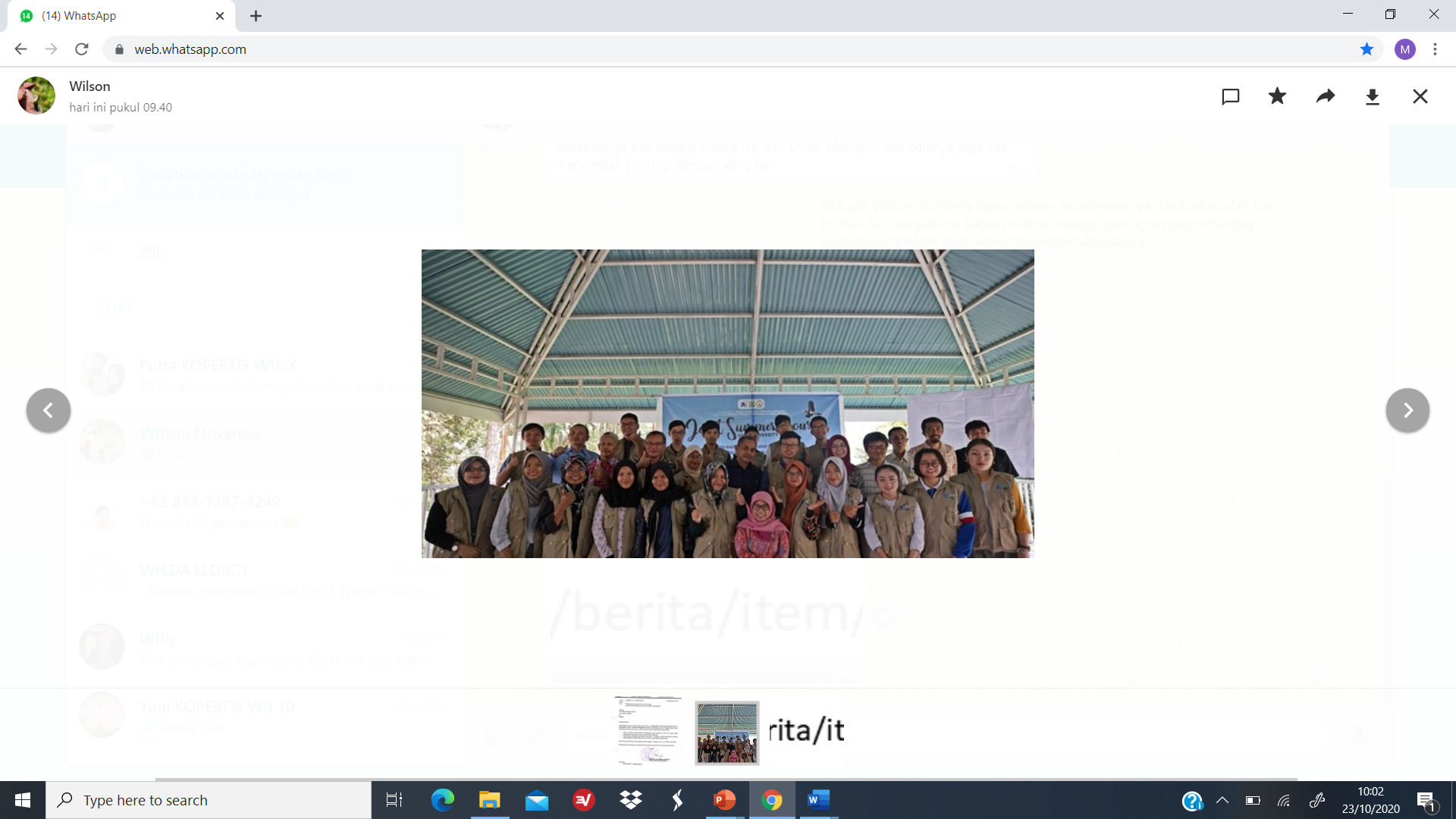 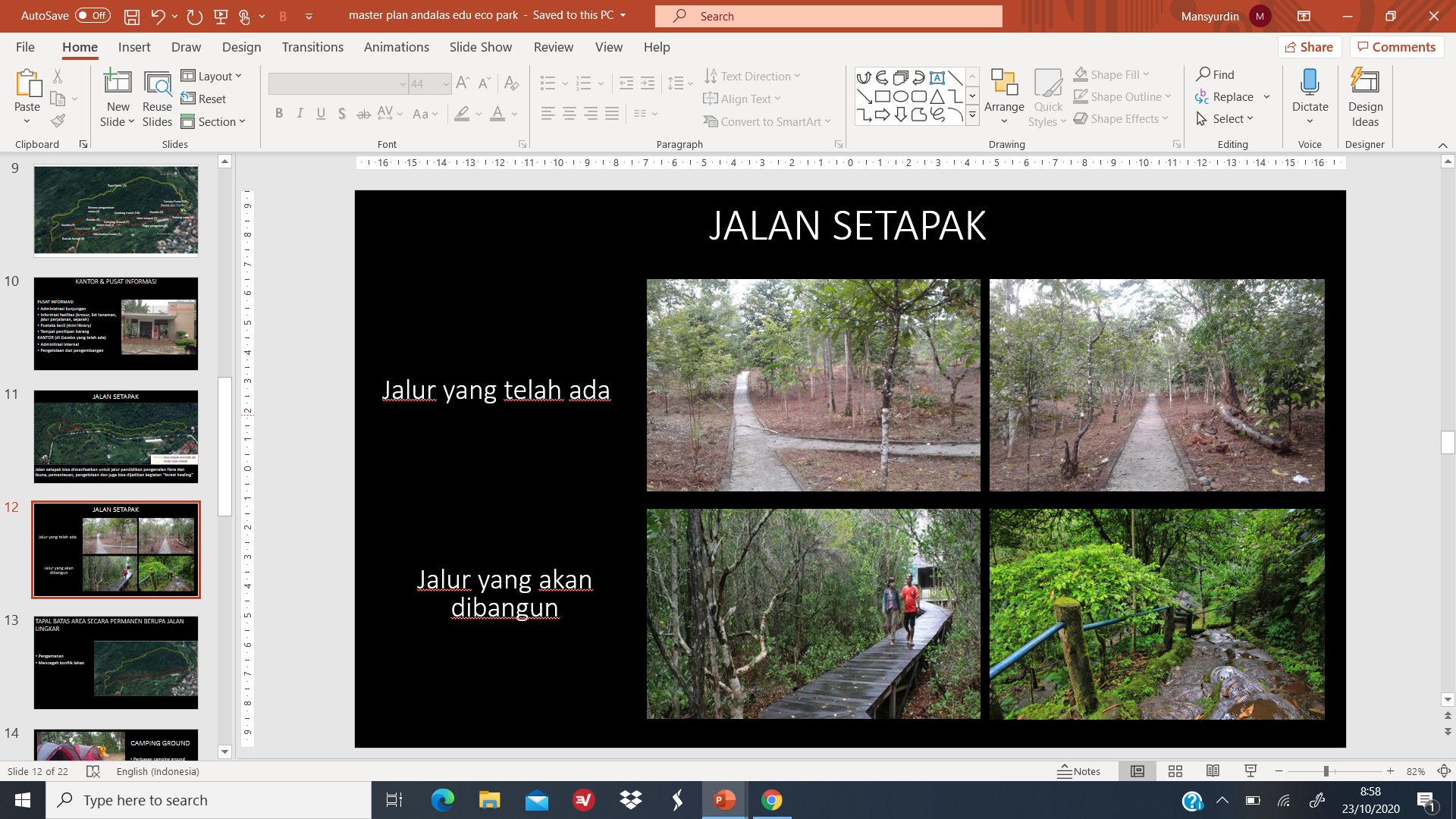 TERIMA KASIH